How to Run a Post
James A. Bryant Sr.
Department of Alabama
Overview
KEY TOPICS
An Effective Post meeting

Officer roles and responsibilities

Program implementation and engaging members

Best practices for financial and administrative oversight
An Effective Post Meeting
Preparation is key!
Post Meetings: Why They Matter
Post Meeting
Purpose of an Agenda:
It can all be found in the:
Provides structure for the meeting (fleshing out the skeleton from the Manual of Ceremonies).

Helps focus on priorities and keeps discussions on track.
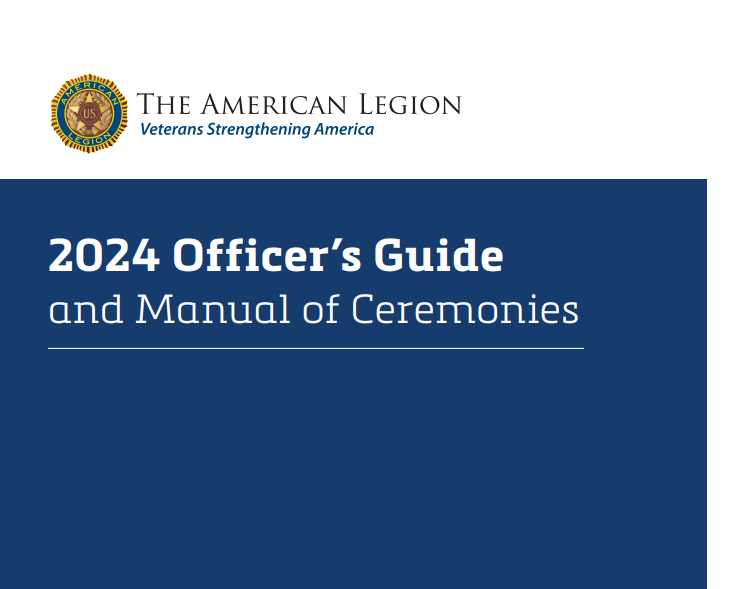 Post Meeting
Key Elements of an Effective Agenda:
How to make it Work:
Announce the meeting multiple ways

Get RSVPs

Send out read ahead material

Include qualified speakers and briefings

Don’t neglect social interaction and member engagement
Post Meeting
Quorum
Definition of Quorum:The minimum number of members required to conduct official business at a meeting.
Importance of Quorum:
Ensures decisions are legitimate and represent the majority.
Avoids delays in post operations and program planning.
Tips for Maintaining Quorum:
Set clear attendance expectations for members.
Coordinate closely with officers and committee chairs to ensure presence.
Incorporate engaging agendas to encourage attendance.
Key Practice:
Follow the Manual of Ceremonies once quorum is achieved.
Post Meeting
Officer roles and responsibilities
Every Post is different
Post Officers
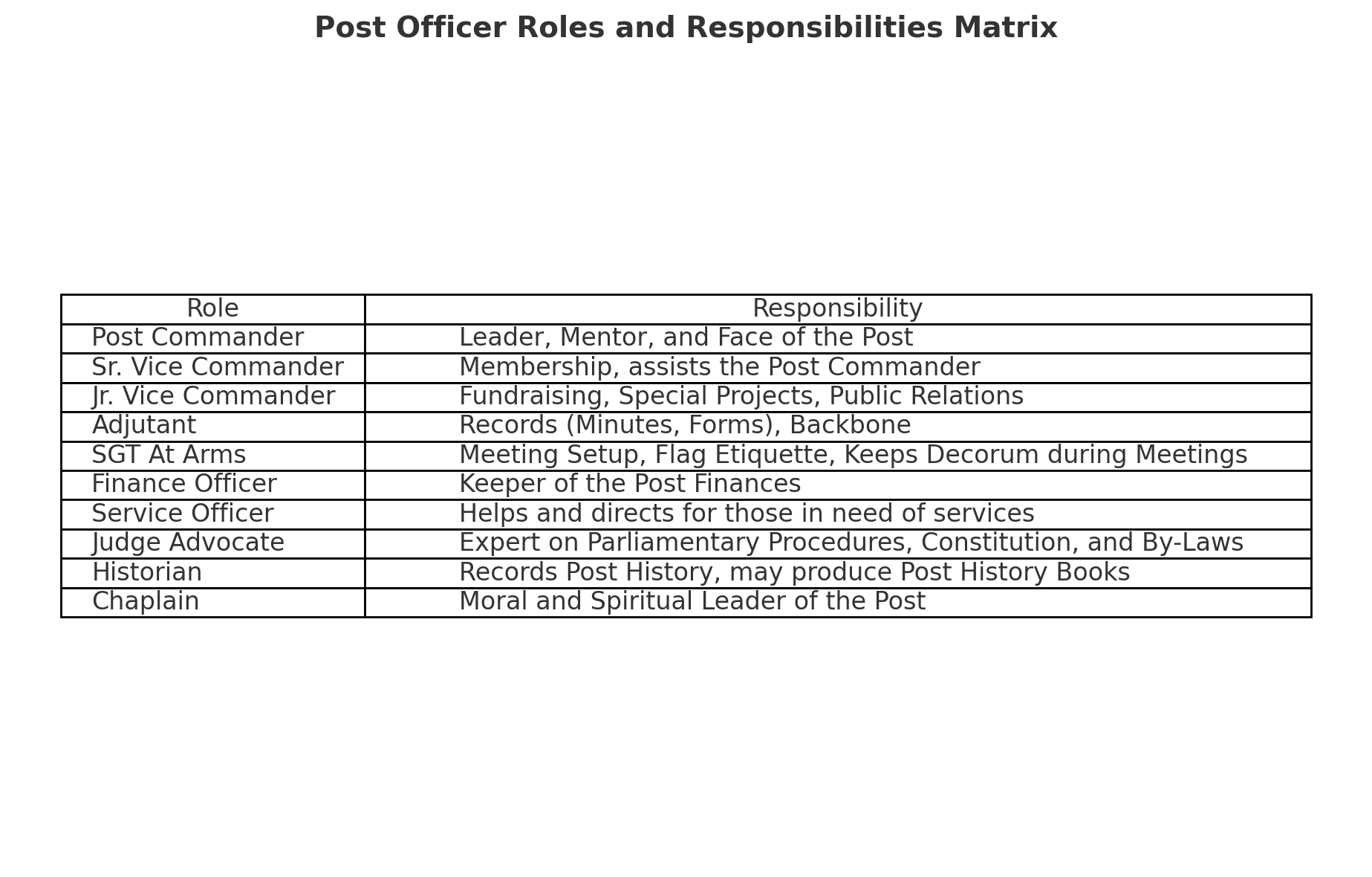 Suggested Roles
Every Post is Different
Post Officers
Sgt-At-Arms- Meeting Set up, Flag Etiquette, Keeps Decorum during Meetings

Finance Officer-Keeper of the Post Finances 

Service Officer-Helps and directs for those in need of services

Judge Advocate-Expert on Parliamentary Procedures, Constitution, and By Laws

Historian-Records Post History and may produce a Post History Books

Chaplain-Moral and Spiritual Leader of the Post
PROGRAMS
Connecting people in service to nation
Programs
Does Your Community Know You’re There? Here’s How.
The Backbone of Success
Where Are My Volunteers
The Backbone of Success
Needs a Committee
MONEY
How are we paying for things and staying out of trouble?
Records & Procedures
Fraud
It is a Real Thing
Effective Internal Controls help prevent Fraud

Protects the Post, Officers, and Members of the Post

Insurance as a safety net
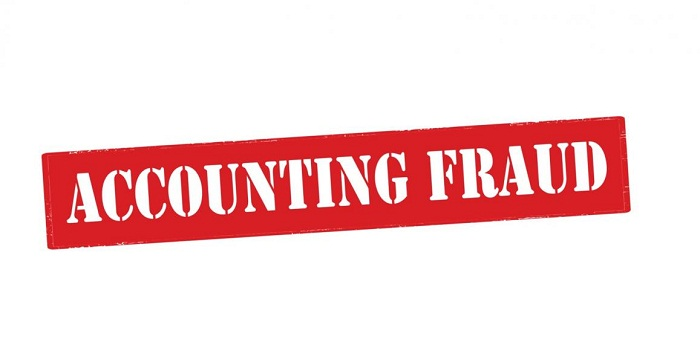